Thermodynamics of deformation
LL7 Section 3
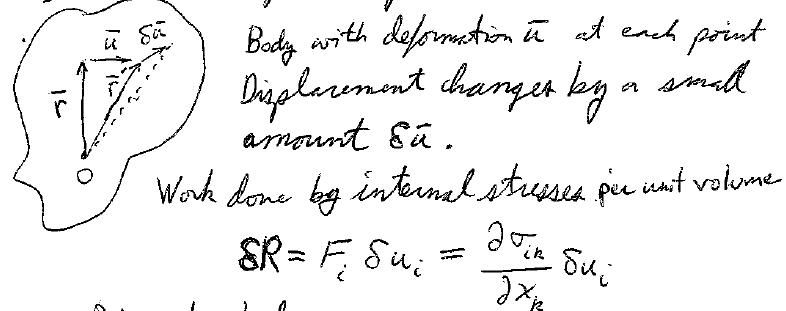 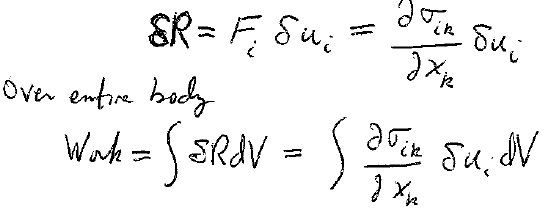 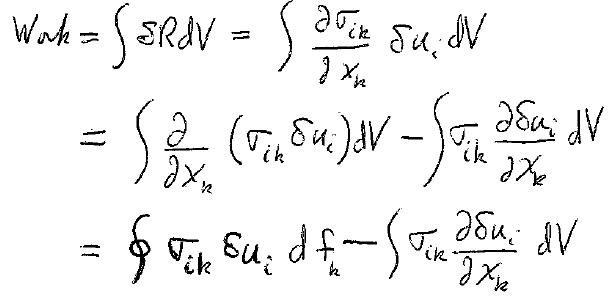 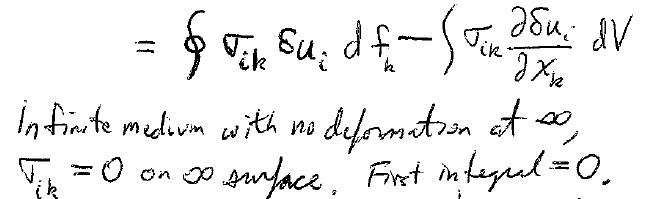 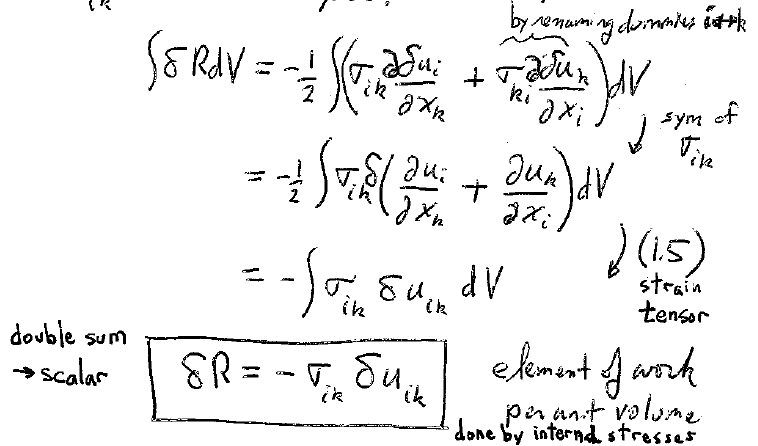 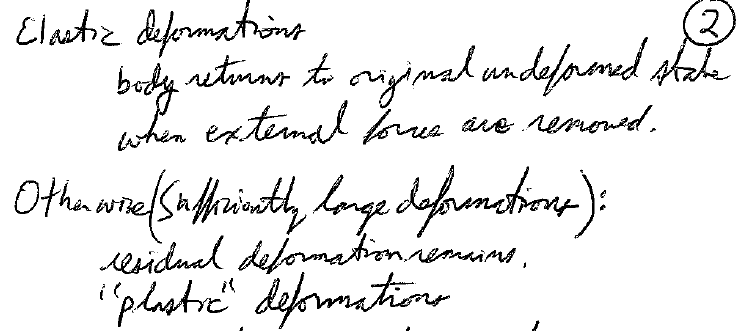 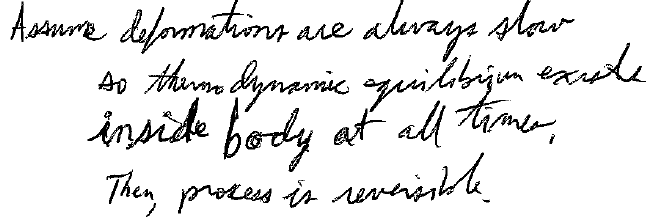 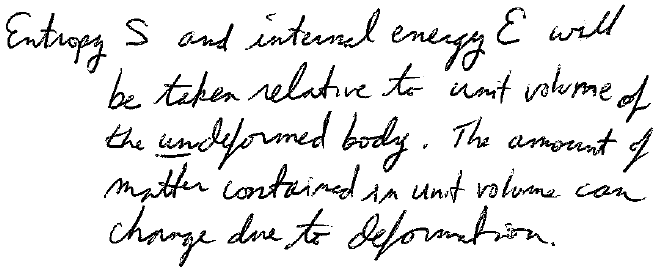 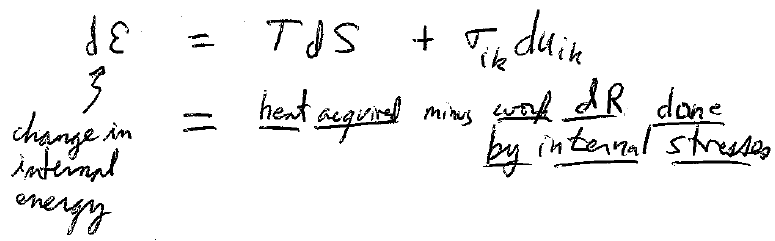 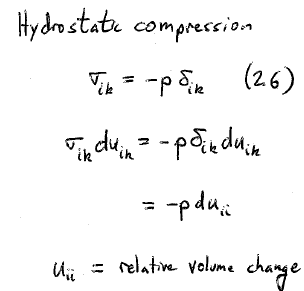 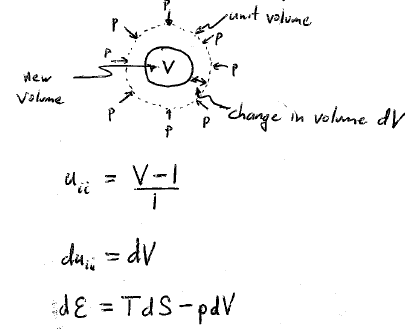 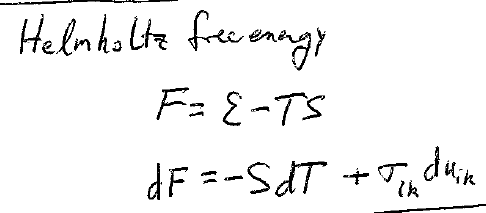 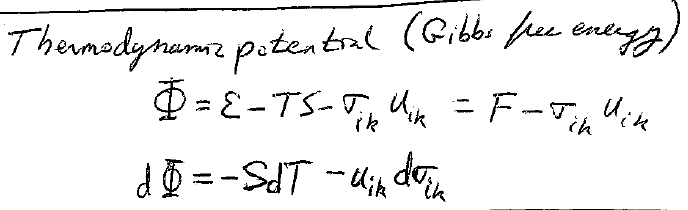